Introduction to LDAP
Frank A. Kuse
Introduction to LDAP
AGENDA
Understanding LDAP
LDAP Servers
Information Structure
Protocol Overview
LDAP operations
UNDERSTANDING LDAP
LDAP stands for Lightweight Directory Access Protocol.
 It is an internet protocol for accessing distributed directory services.
It uses the TCP/IP protocols for its operations
It also forms the standard for allowing directories to be managed.
LDAP Servers
OpenLDAP
Active directory
Apache Directory Server
FreeIPA
OpenDS
Novell eDirectory
Sun Java System Directory Server
IBM Tivoli Directory Server
Information Structure
It has a DIT ( Directory Information Tree) which help present information in the hierarchical tree format 
Example of a  DIT is as below.
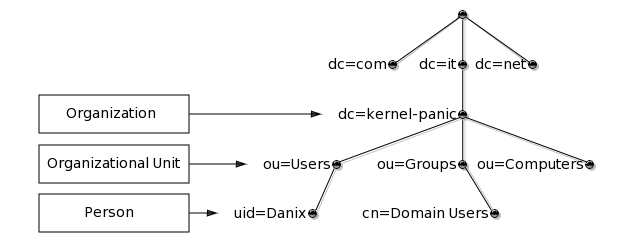 Information Structure (Cont)
Each node in the LDAP tree is called an entry and is uniquely identified by its Distinguished Name (DN) 
For instance, the DN of the entry highlighted in the following picture below.
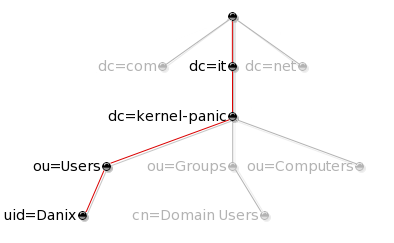 Information Structure (Cont)
The DN for the above tree can then be written as below
“ui=Danix,ou=Users,dc=kernel-panic,dc=it”  See RFC4514 for full description of the DN format.
An entry consists of a set of attributes, each attribute has a name or type and one or more values.
“dc” stands for Domain Component 
“cn” stands for Common Name
Objectclasses define the attribute structure of an LDAP entry.
Both ObjectClasses and Attributes are defined within schemas
Information Structure (Cont)
O stands for organization
OU stands for Organizational unit
SN  stands for Surname
Givenname stands for First Name
UID stands for Userid
Mail stands for Email address
C stands for country
L stands for location
St stands for Status
Information Structure (Cont)
Entries can be represented in a human-readable format by using the LDIF format as in example below.
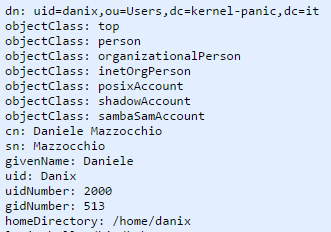 Protocol Overview
Client starts an LDAP session by connecting to an LDAP Server
The default TCP port is 389
Bind to the server through an authentication process
Client then sends an operation request to the server
The Server sends responses in return
LDAP Operations
LDAP Operation (Cont)
Some useful LDAP operation commands are as below.
Ldapadd
Ldapsearch

Some useful link to see example of such operation are below
http://www.kernel-panic.it/openbsd/pdc/pdc2.html
http://www.my-tiny.net/Lab06_WebLDAP.htm
http://himanshu.gilani.info/blog/2013/01/12/introduction-to-ldap/